Climate Review and Outlook
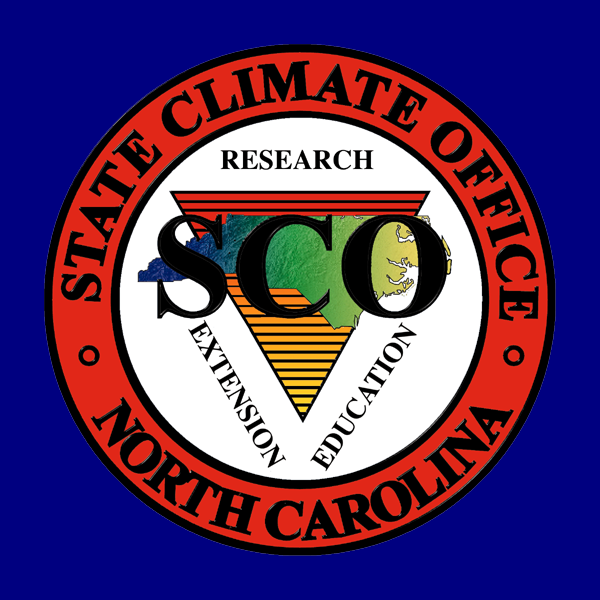 Ryan Boyles
State Climatologist
North Carolina State University
ryan_boyles@ncsu.edu
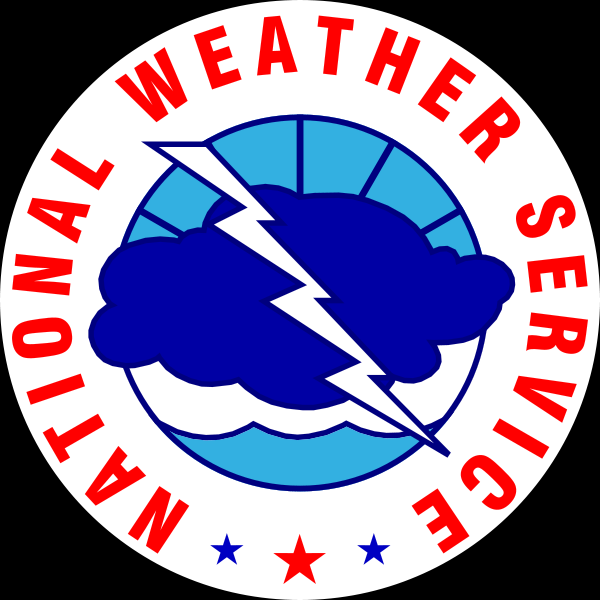 Mike Moneypenny
Hydrologist / Forecaster
NOAA National Weather Service - Raleigh
Michael.Moneypenny@noaa.gov
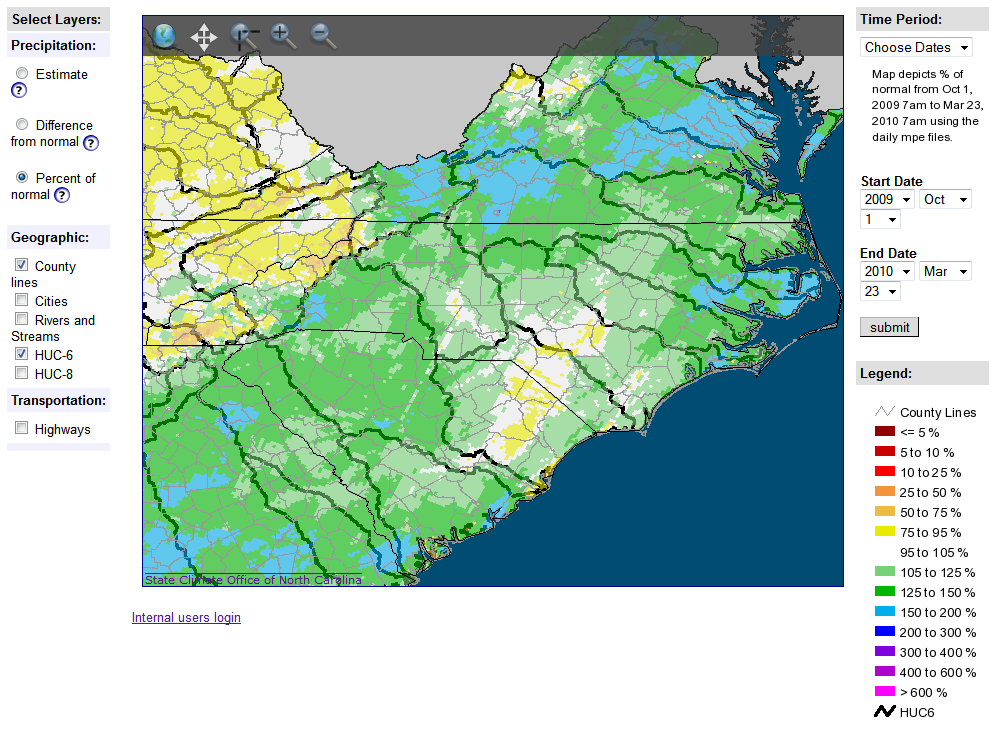 October 2009 – March 2010
Drought Management Advisory Council - Raleigh, NC - March 24, 2011
2
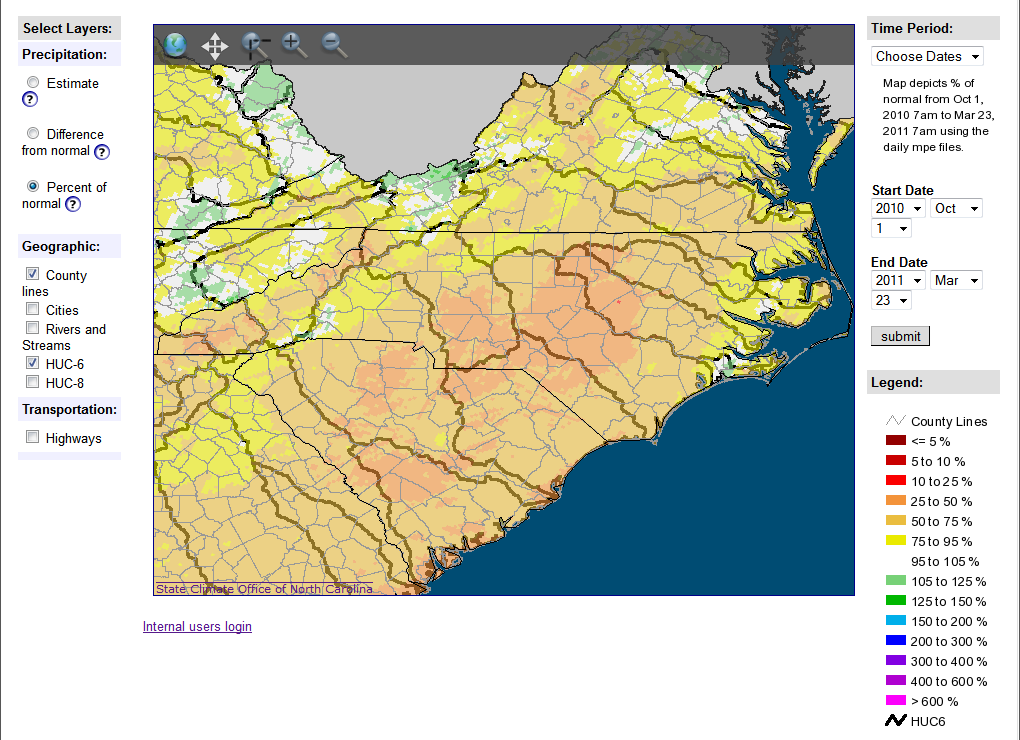 October 2010 – yesterday
Drought Management Advisory Council - Raleigh, NC - March 24, 2011
3
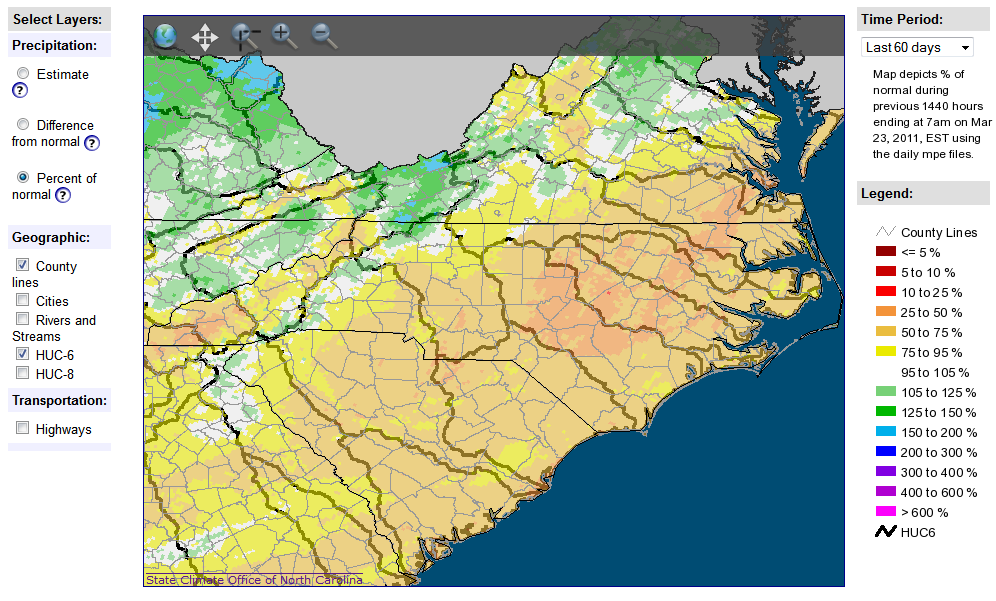 Last 60 days
Drought Management Advisory Council - Raleigh, NC - March 24, 2011
4
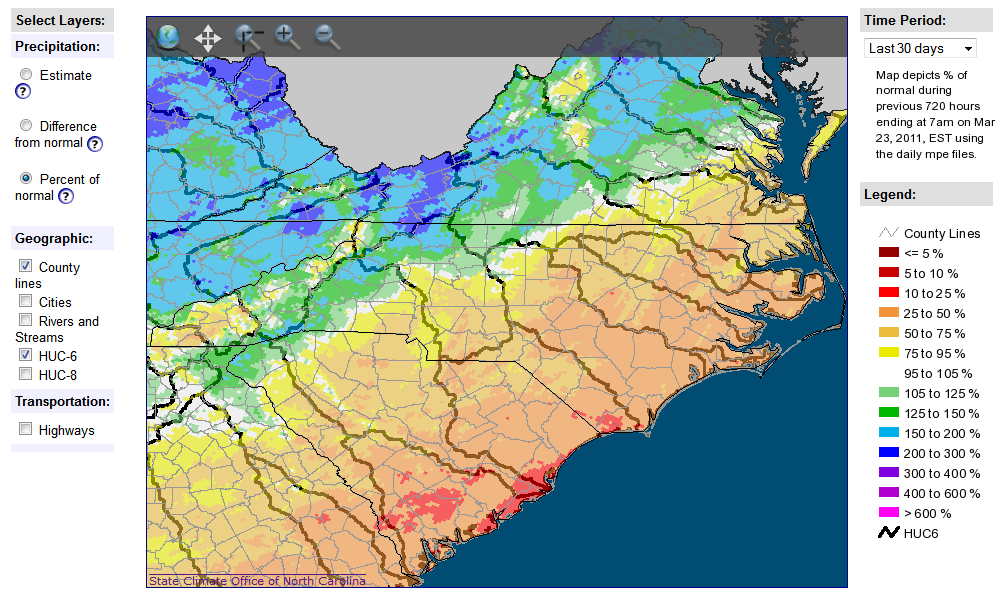 Last 30 days
Drought Management Advisory Council - Raleigh, NC - March 24, 2011
5
Short-term Outlook
Last
 Night’s
 Rainfall
Drought Management Advisory Council - Raleigh, NC - March 24, 2011
6
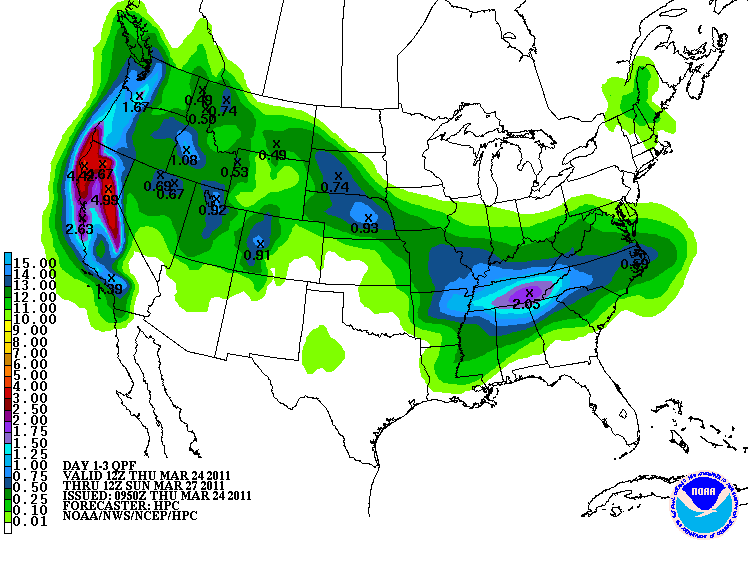 NWS 6-10 Day Outlook
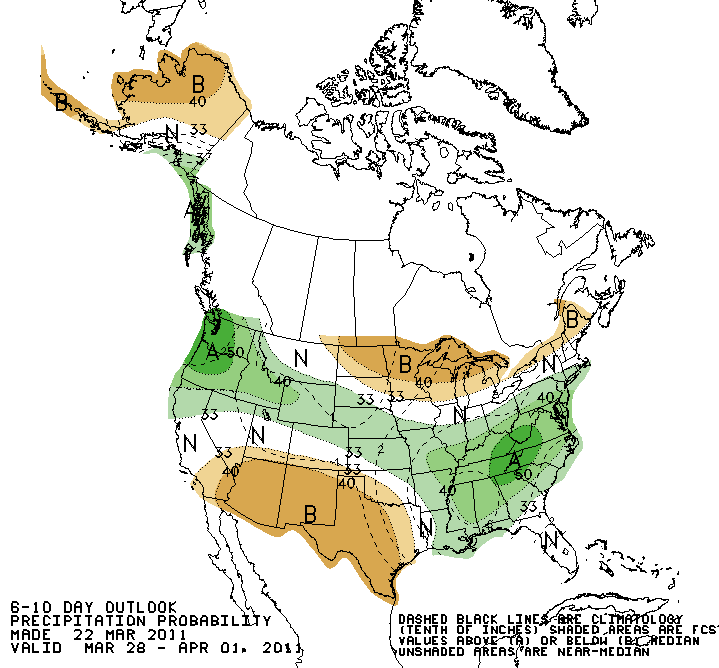 Drought Management Advisory Council - Raleigh, NC - March 24, 2011
15
NWS 8-14 Day Outlook
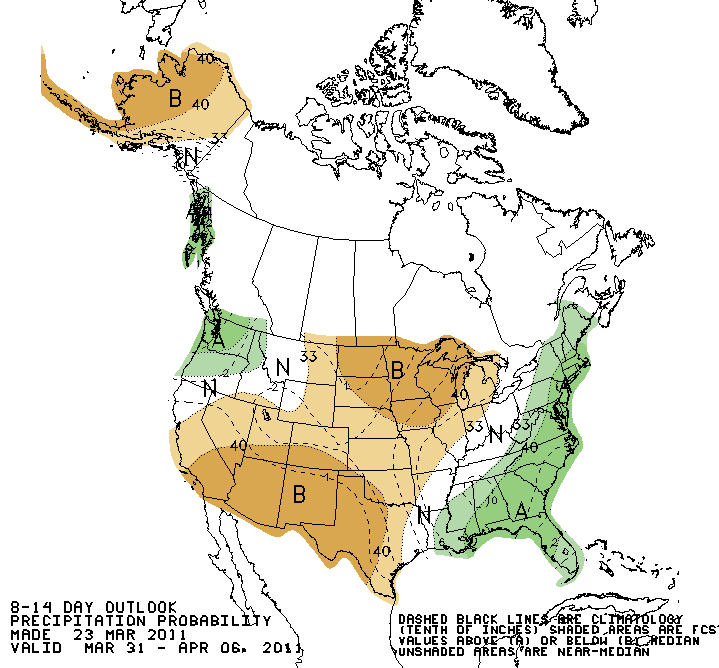 Drought Management Advisory Council - Raleigh, NC - March 24, 2011
16
ENSO Outlook
El Nino event in winter 2009-2010
El Nino typically associated with wetter winters in NC (esp central, eastern NC)
La Nina event in winter 2010-2011
La Nina typically associated with drier winters in NC (esp central, eastern NC)
Drought Management Advisory Council - Raleigh, NC - March 24, 2011
17
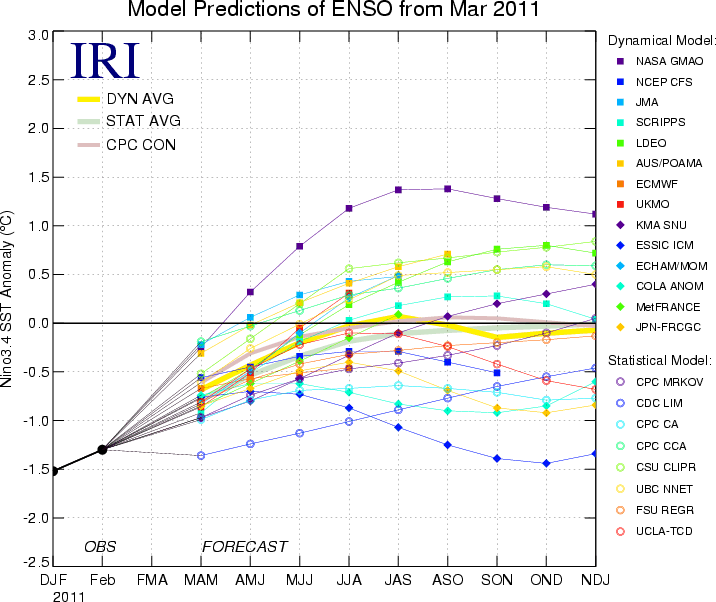 Drought Management Advisory Council - Raleigh, NC - March 24, 2011
18
NWS Precip Outlook: AMJ
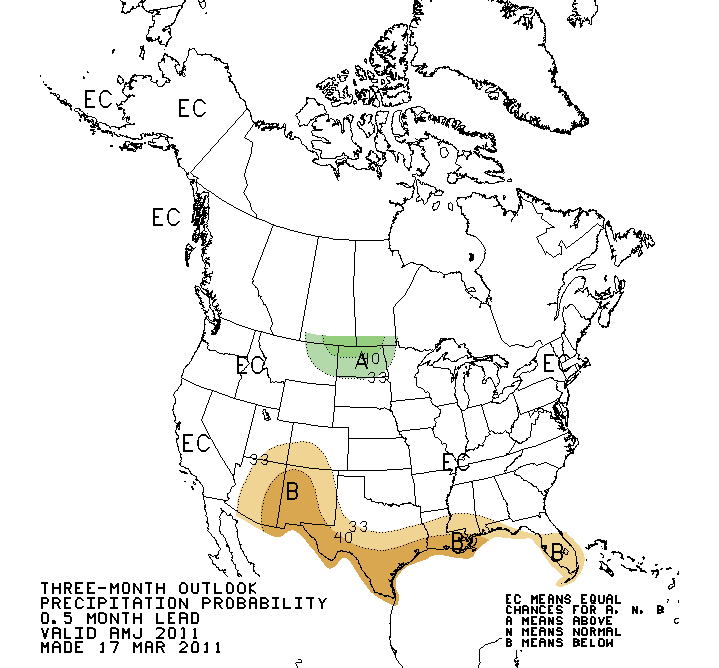 Drought Management Advisory Council - Raleigh, NC - March 24, 2011
19
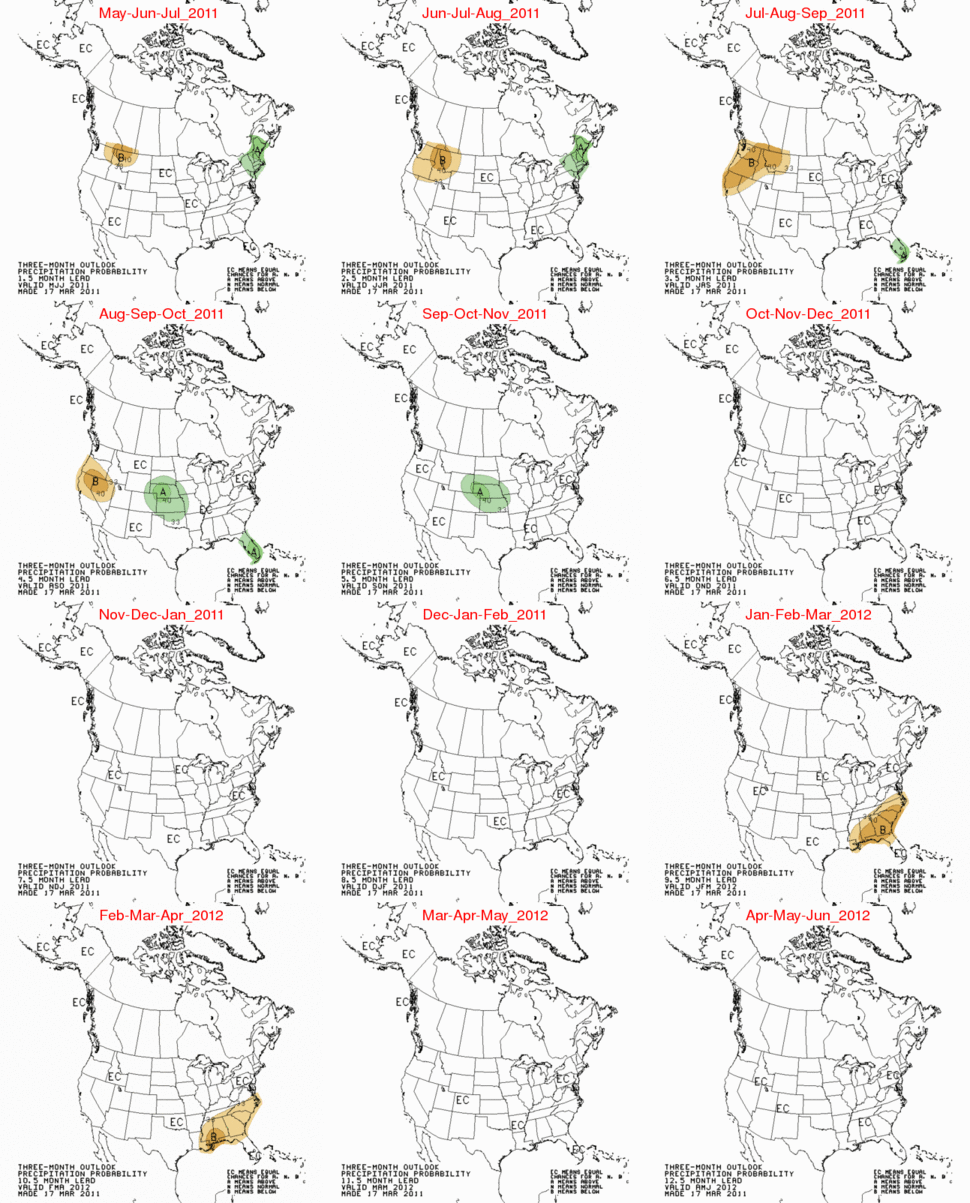 Drought Management Advisory Council - Raleigh, NC - March 24, 2011
20
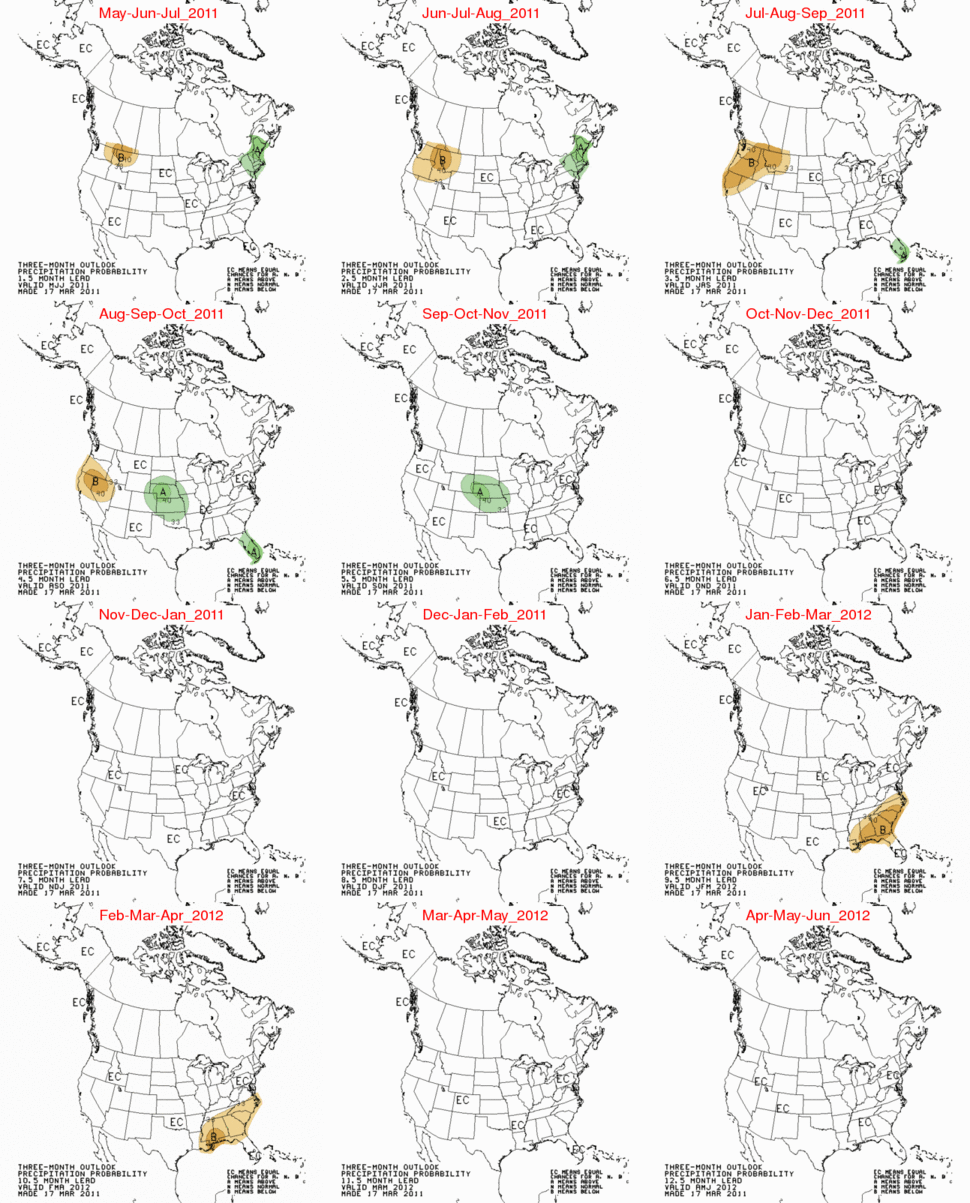 Drought Management Advisory Council - Raleigh, NC - March 24, 2011
21
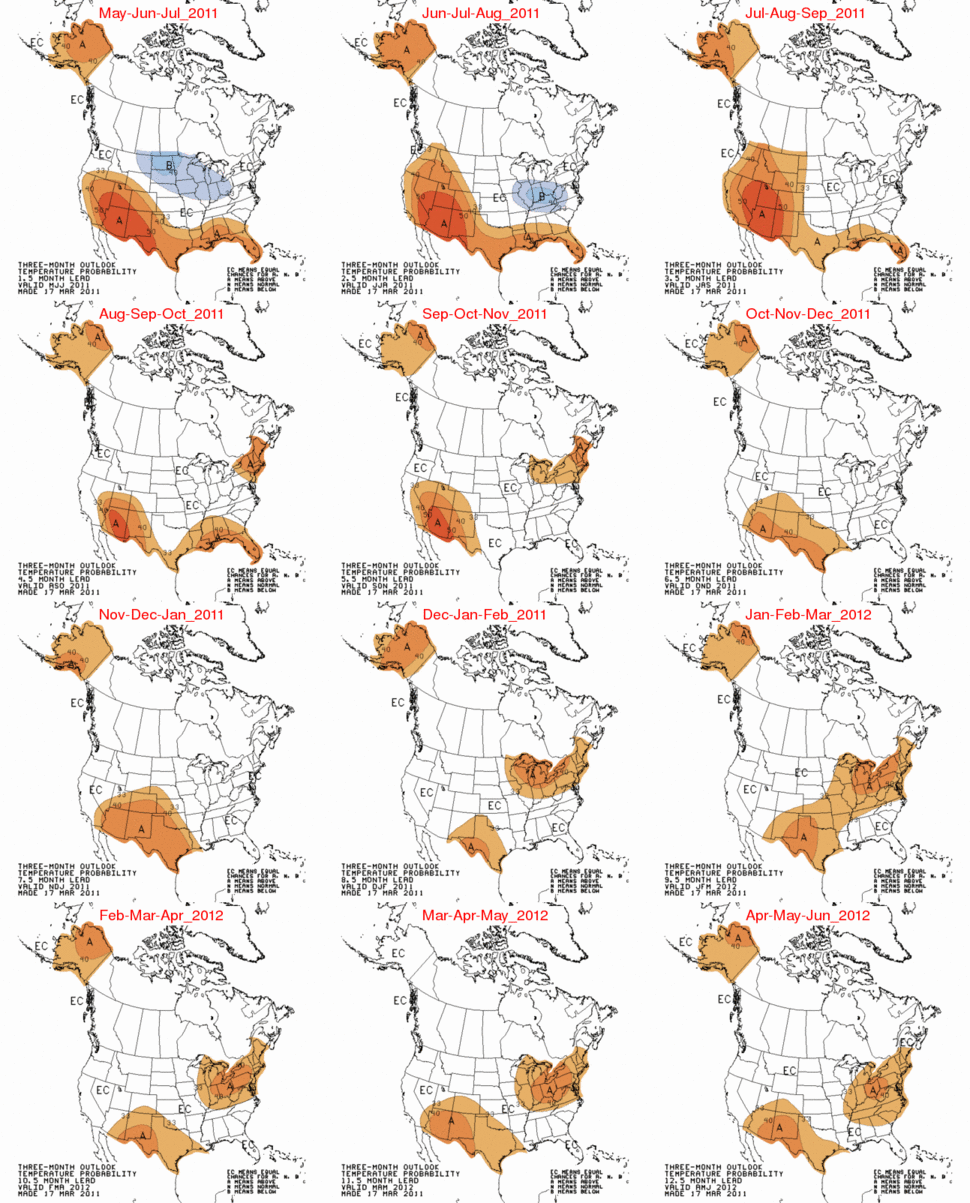 Drought Management Advisory Council - Raleigh, NC - March 24, 2011
22
Summary
Its been a dry winter, especially in central and eastern NC
Wetter recently in Mountains
La Nina fading
No guidance for summer (as usual)
Still too early to predict ENSO for next winter
Drought Management Advisory Council - Raleigh, NC - March 24, 2011
23